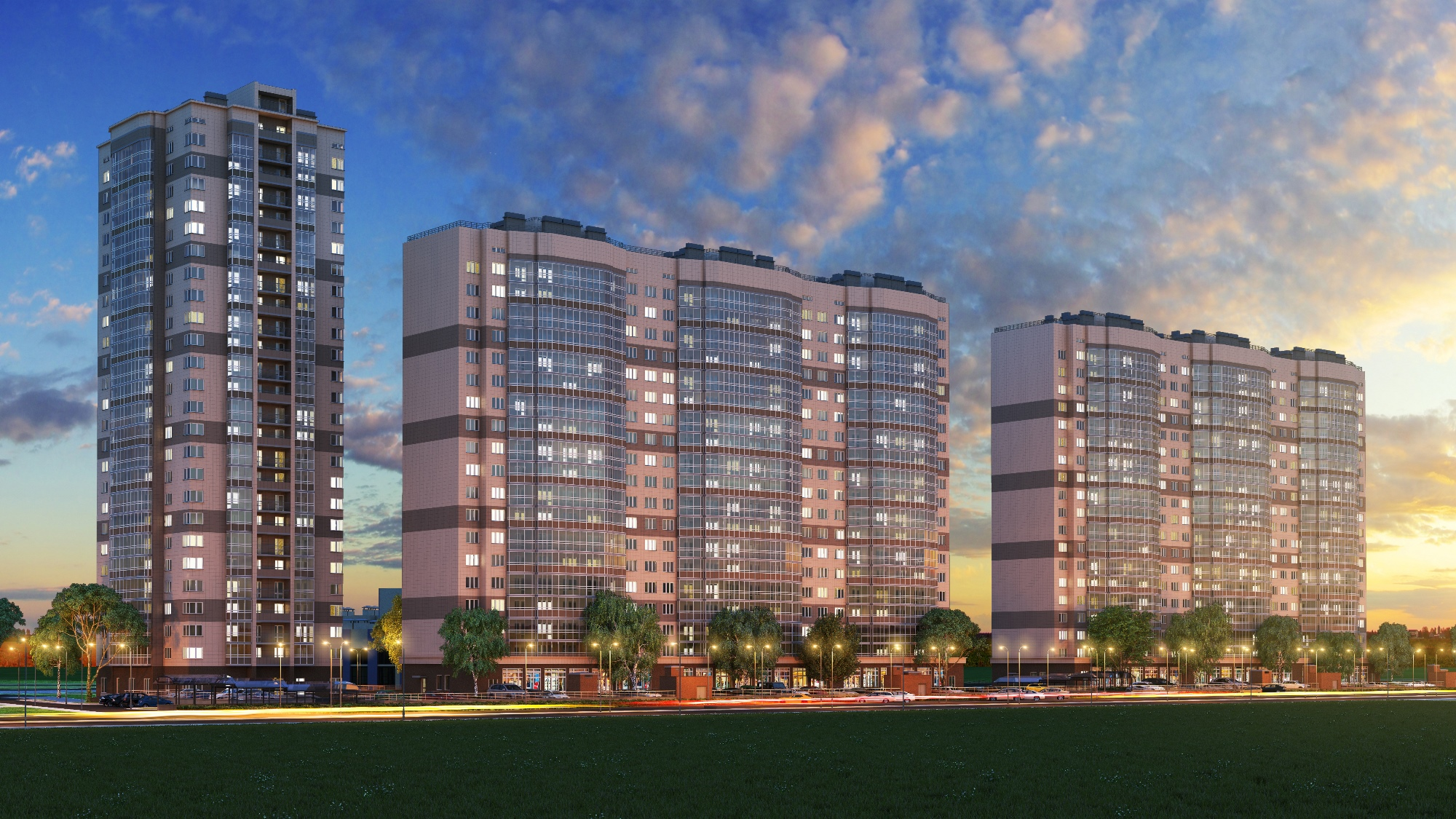 ПРОФЕССИЯ СТРОИТЕЛЬ
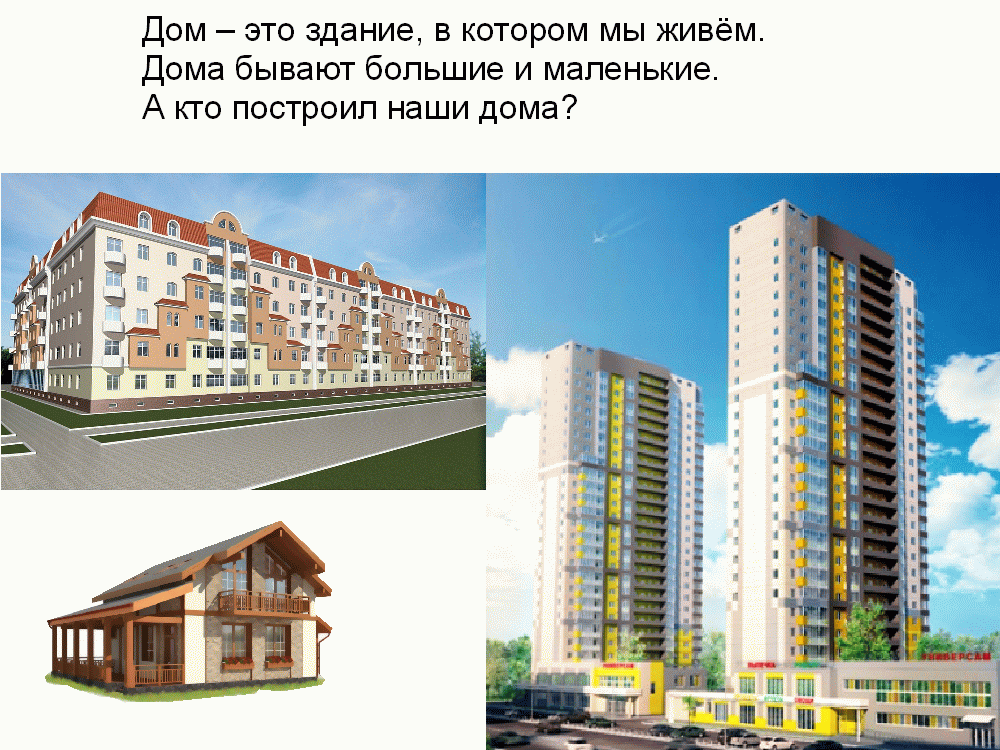 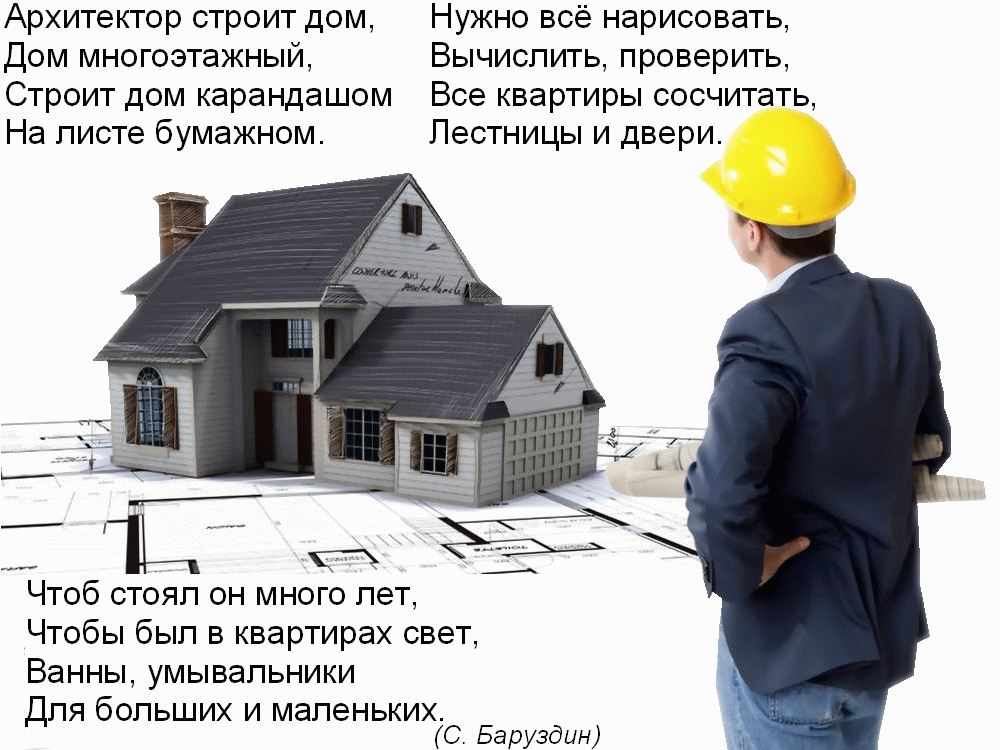 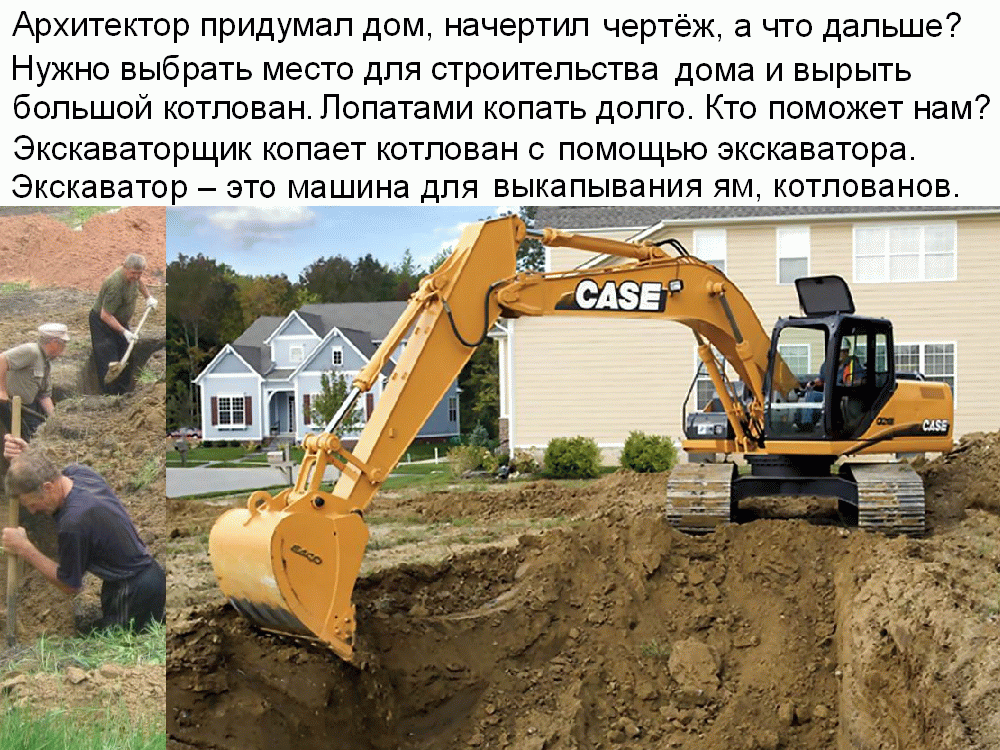 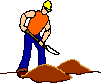 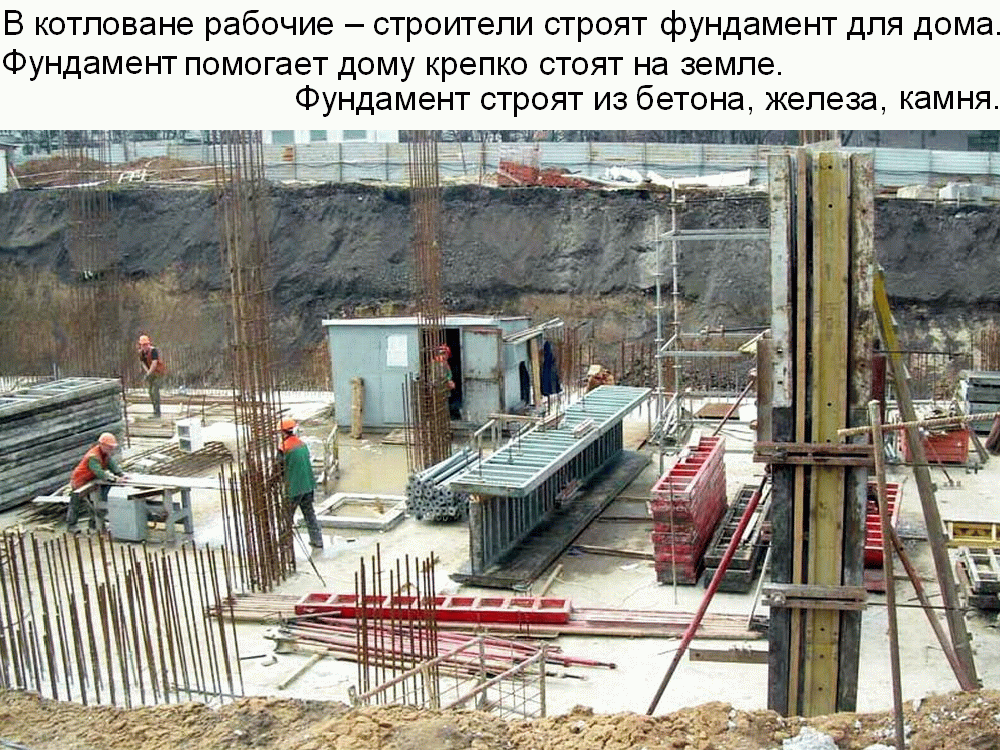 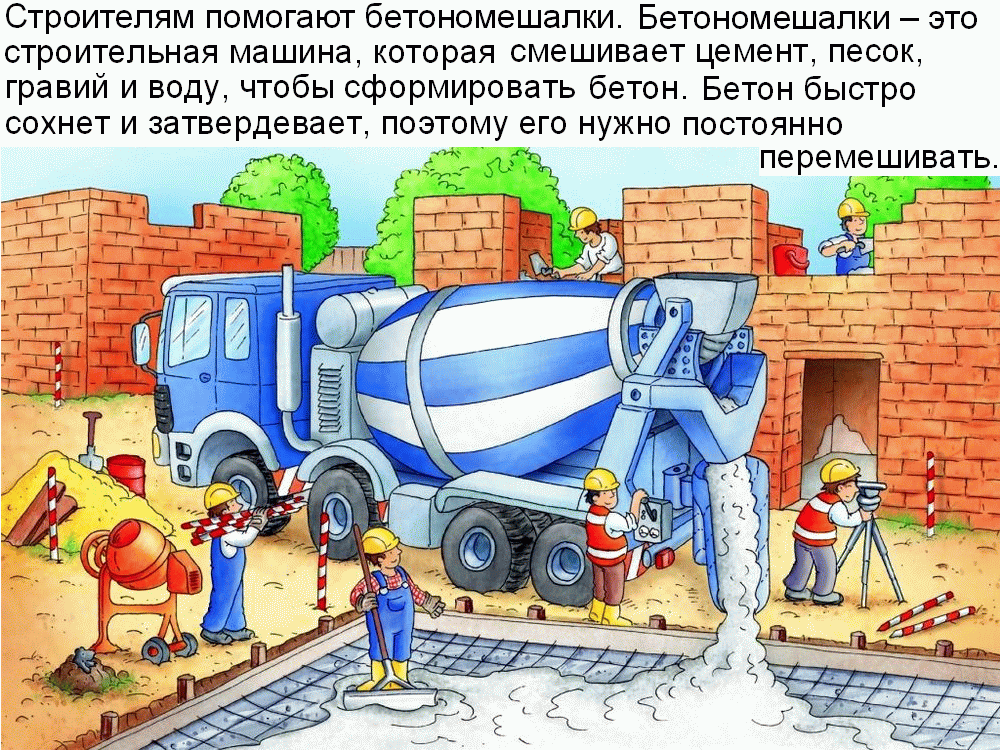 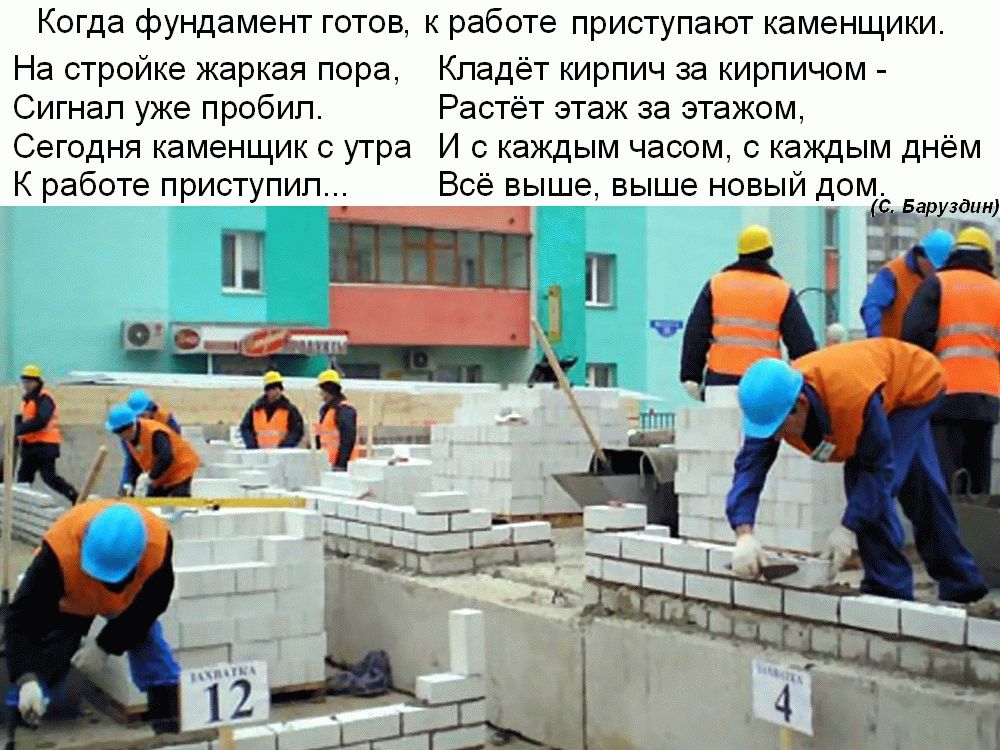 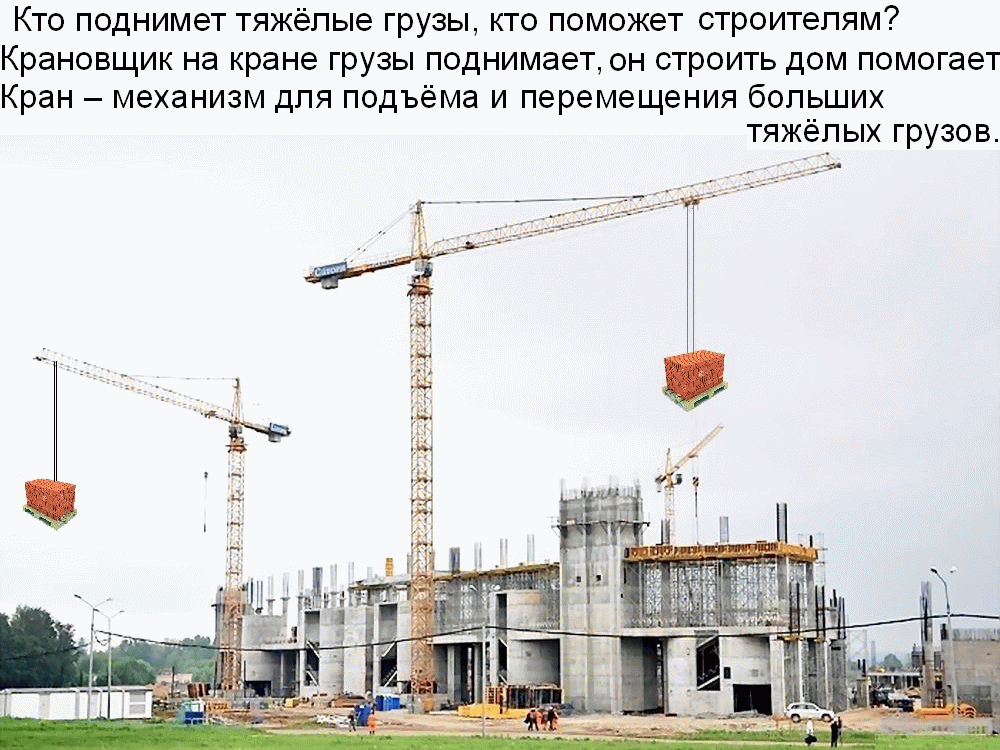 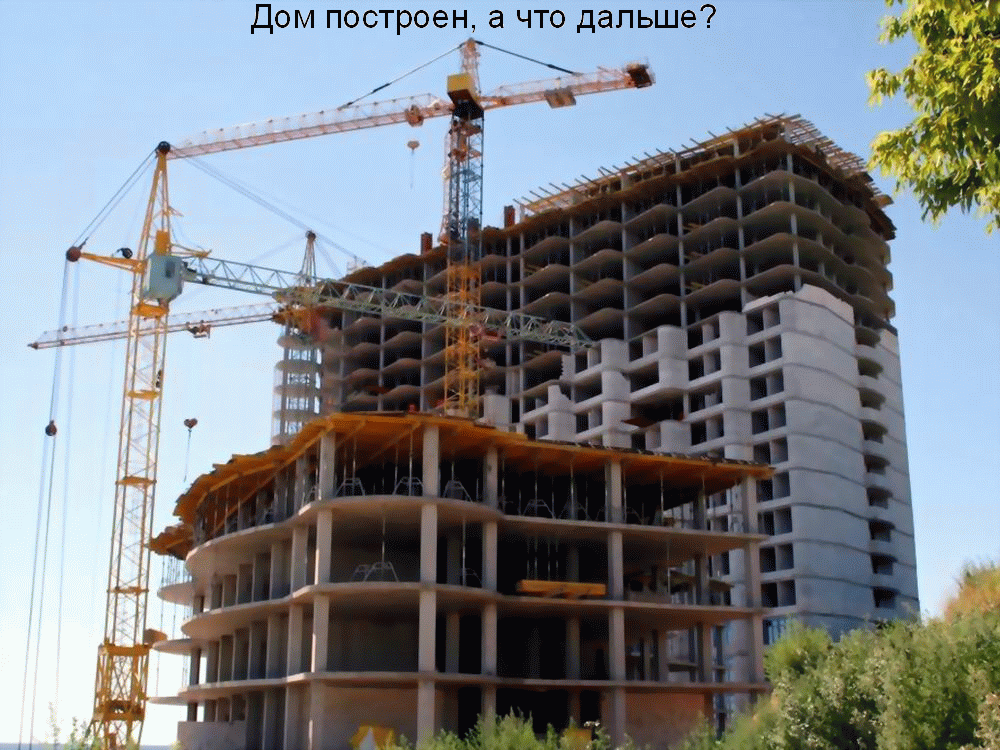 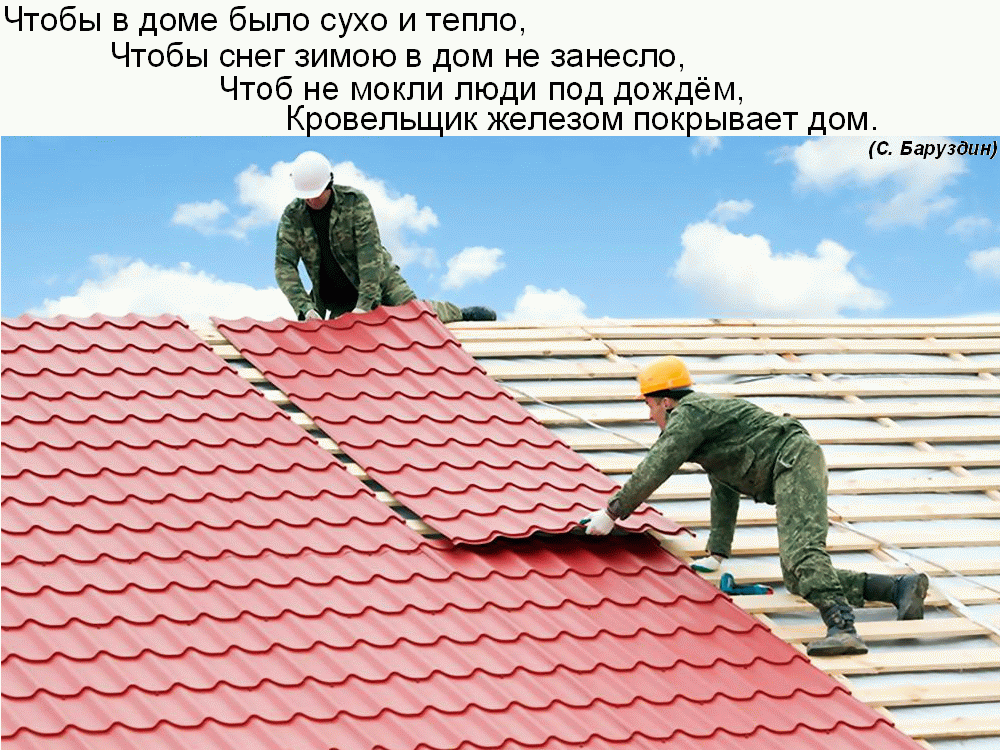 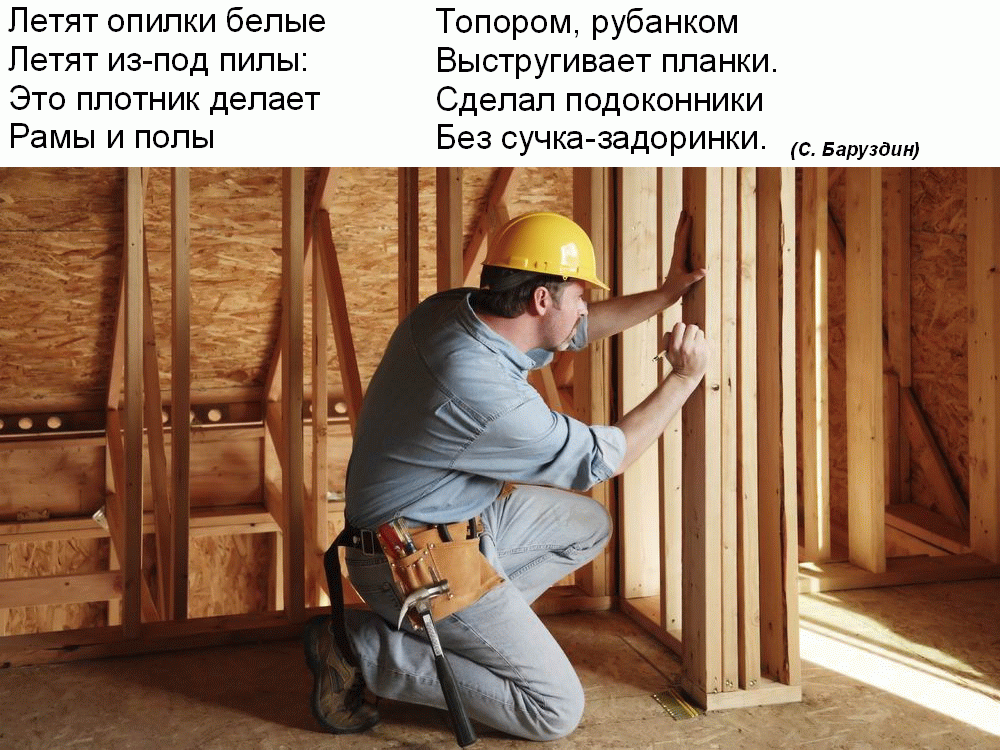 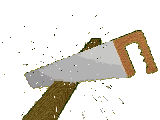 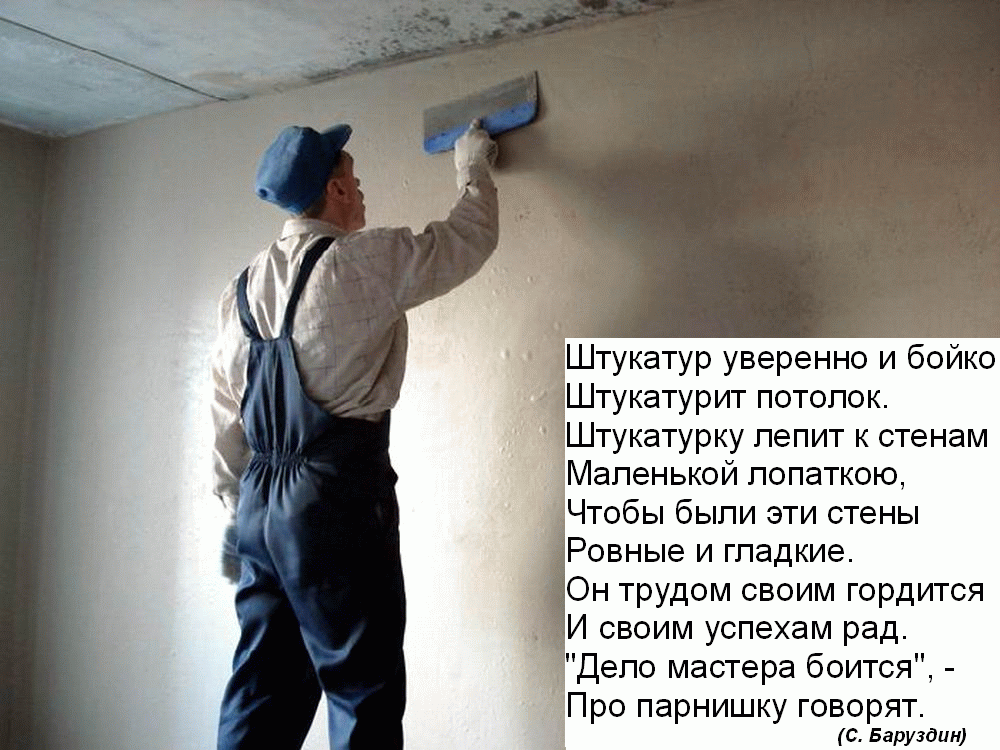 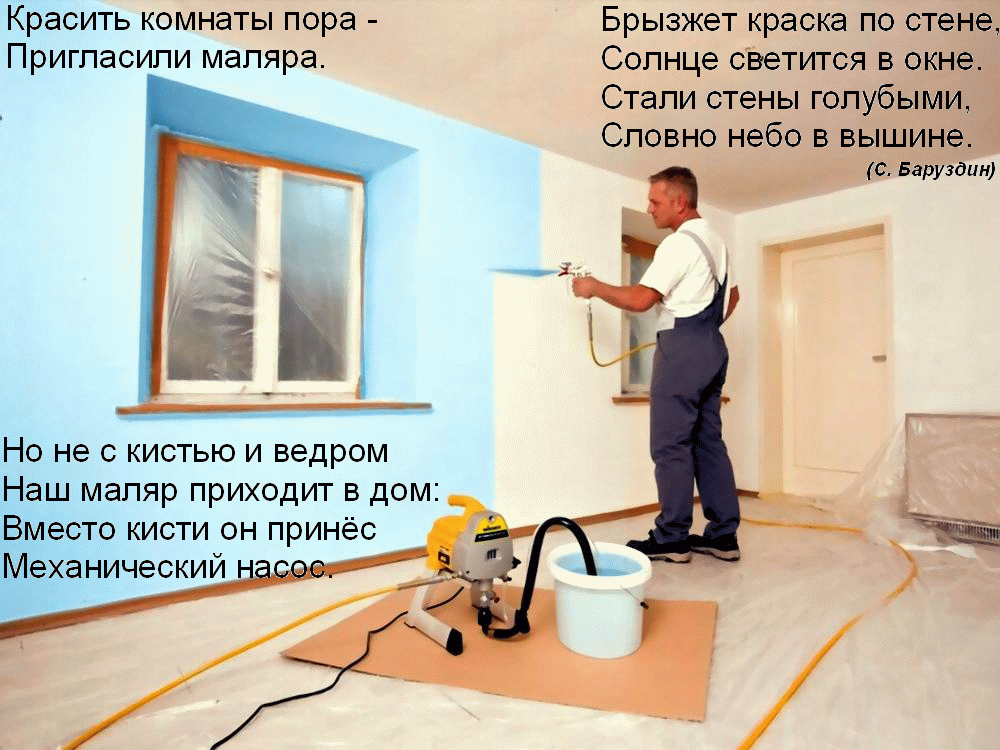 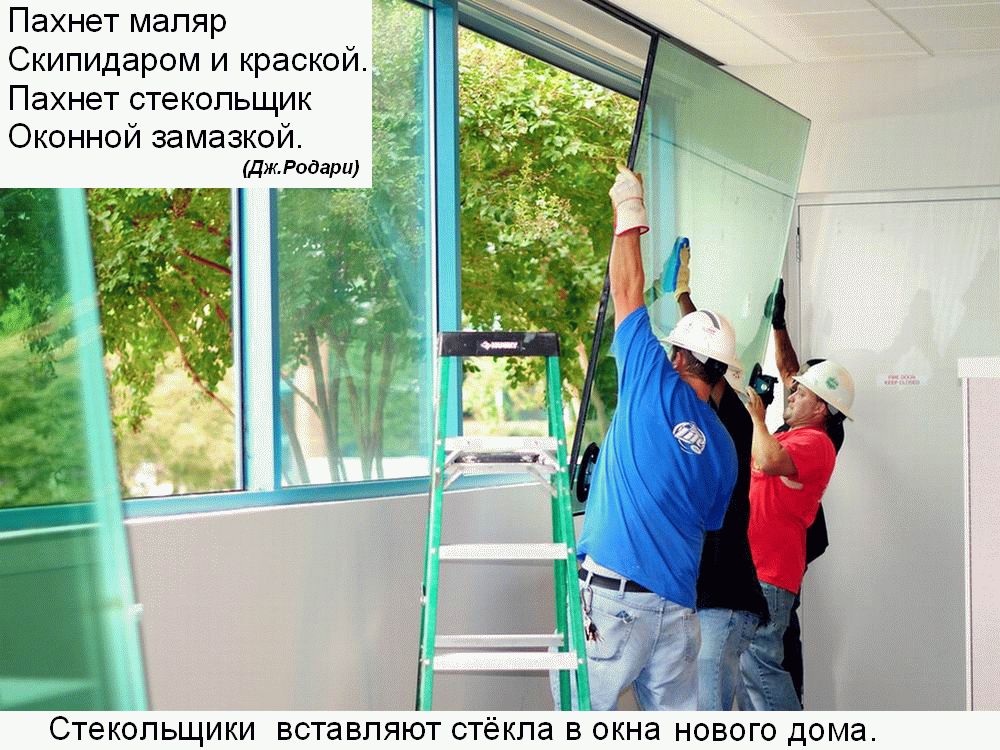 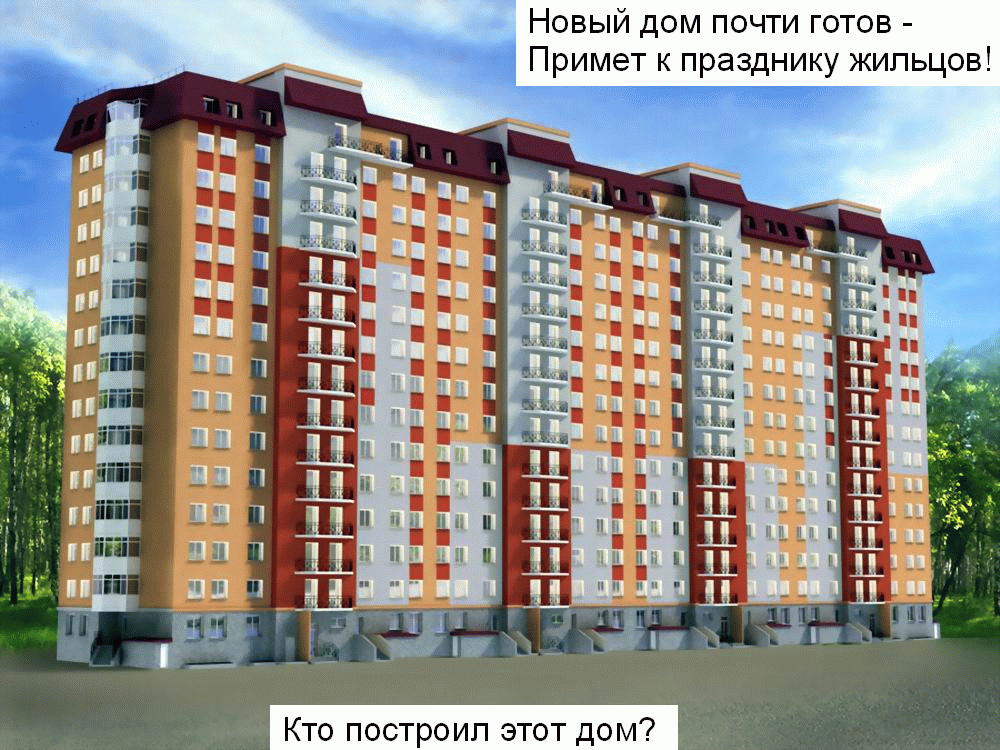 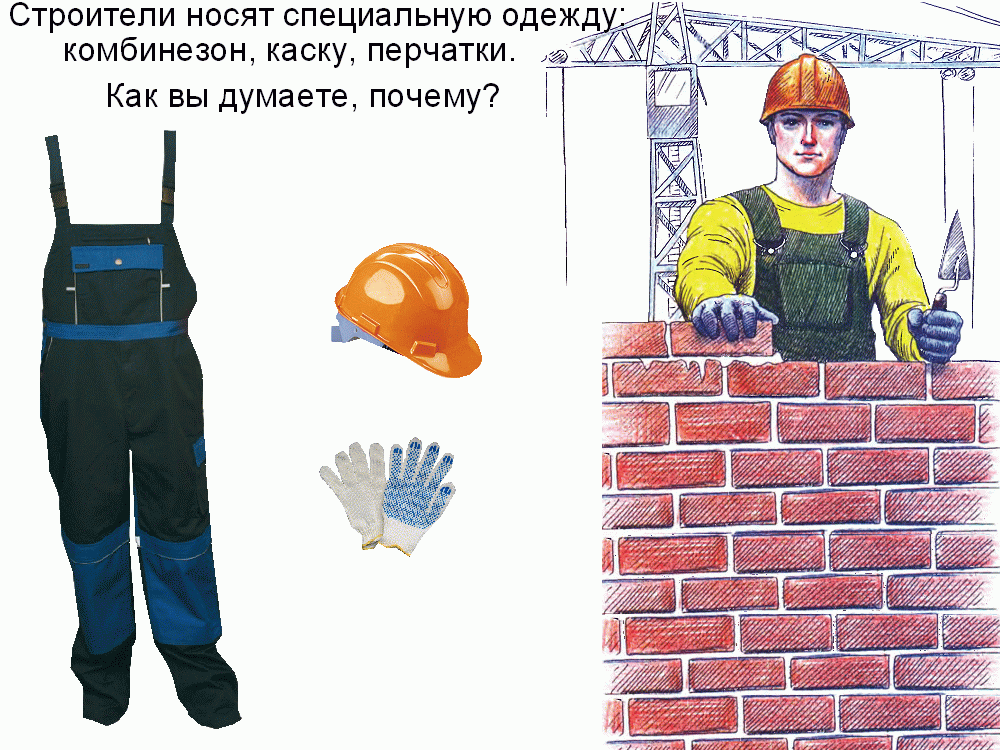 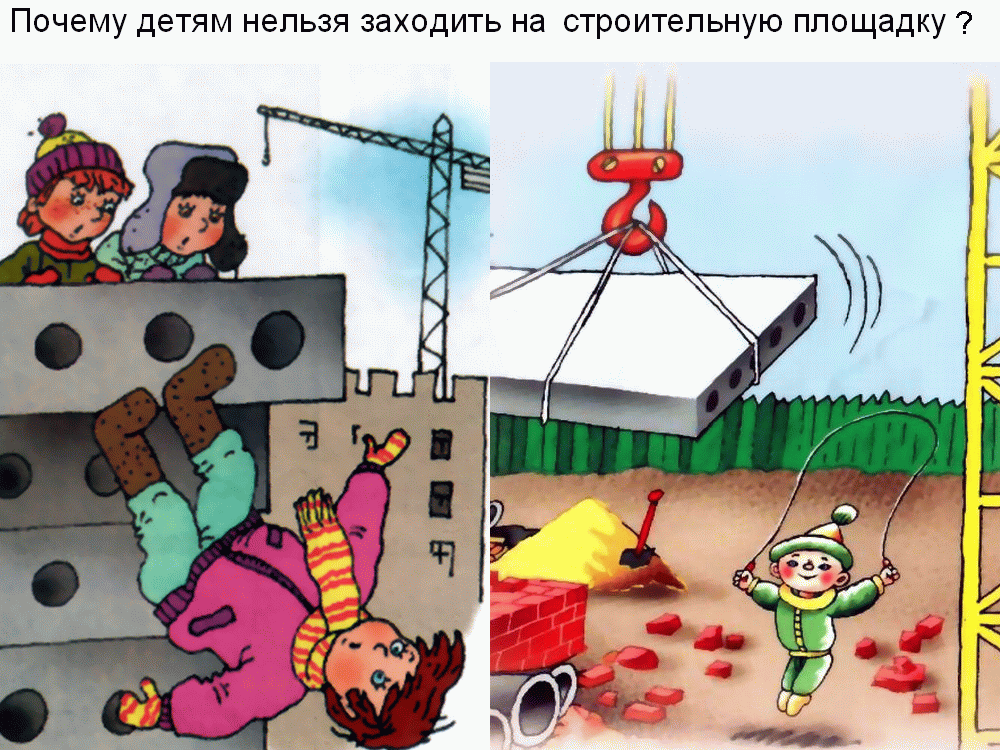